VHA CEMP Analysis
Assessing VHA’s Comprehensive Emergency Management Program
Opening Conference
Month, Year
This document is confidential and is intended solely for the use and information of the client to whom it is addressed.
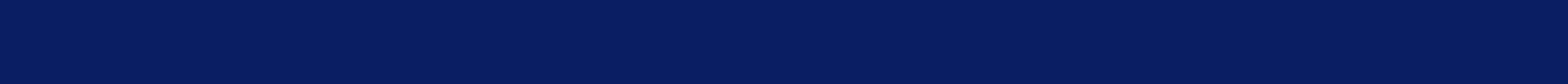 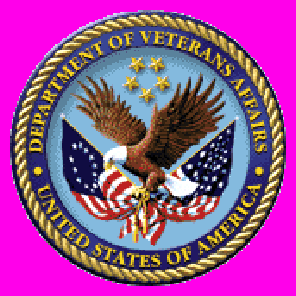 Table Of Contents
Introductions
Purpose of our visit to (Insert Location)
Background
Approach
Process
Questions
Table Of Contents
Introductions
Purpose of our visit to (Insert Location)
Background
Approach
Process
Questions
Introduction to VHA Assessment Team
(Insert location) Points of Contact
Table Of Contents
Introductions
Purpose of our visit to (Insert Location)
Background
Approach
Process
Questions
Emergency Management Program AssessmentPurpose of the Site Visit
Provides an opportunity for the team to evaluate capabilities that will help us answer the question, “Is the (Insert Location) ready?”
Collects additional data that has not been obtained through the pre-site visit survey
Provides the greatest opportunity for the team to offer formative guidance on the VAMC’s emergency preparedness planning and response activities
During the site visit, the team will evaluate your Emergency Management Program capabilities through a series of facility tours, interviews, demonstrations and exercises.
Table Of Contents
Introductions
Purpose of our visit to (Insert Location)
Background
Approach
Process
Questions
VHA EMP Assessment Goals:To improve overall VHA EMP capability
Main objective of VHA’s Comprehensive Emergency Management Program (CEMP) evaluation is to answer the overarching question of “Are we ready?”  This will be done through:
Performing capabilities analyses to identify successes and best practices
Providing feedback to medical centers, VISNs, and VHA Central Office (CO) to improve capabilities and systemic issues requiring national attention 
Working collaboratively with input from VA and external steering committees to identify opportunities for continuous quality improvement 
Examining regulatory compliance with organizations in advance of scheduled assessments 
Formative guidance will be provided to hospitals and VISNs during capabilities assessment by:
Identifying mentor/mentee relationships among VAMCs
Sharing lessons learned
Conducting education Tabletop
Discussing emerging issues in hospital preparedness
Table Of Contents
Introductions
Purpose of our visit to (Insert Location)
Background
Approach
Process
Questions
Scope of the assessment includes VISNs, VAMCs, and VHA CO program offices
To identify relevant VAMC capabilities, the Assessment Team examined VHA’s significant missions in a disaster:
Program Level
Incident Management
Continuity and Resiliency
Occupant Safety 
Medical Surge
Support to External Requirements
To identify the capabilities that enable each mission area, the team:
Conducted a thorough review of various standards relevant to the healthcare sector
Convened an expert panel to discuss preparedness, planning, mitigation, response and recovery capabilities
Consulted with 2 steering committees:
VHA Steering Committee
Federal Partner Steering Committee
Site visits are focused on EMP capabilities
Capability: Management and Maintenance of Fixed and Portable Electrical Generator Resiliency
Identified 69 capabilities to assess
Capabilities identified by iterative process based upon defined mission.
Consistent framework for defining each capability.
EXAMPLE
Measurement scale was developed for evaluating capabilities
Sliding scale to define level of each capability.
Exemplary is defined by meeting all of the elements in the capability Table.
Developed defined by having a functional capability and/or meeting underlying regulatory requirement.
Absence of capability defines lower end.
Capabilities are mapped to site visit activities.
Table Of Contents
Introductions
Purpose of our visit to (Insert Location)
Background
Approach
Process
Questions
Tours of specialty areas and Tabletop exercises
Group and Individual interviews
Closing Conference
Opening conference
Document reviews
Capability observations
We propose several steps in the data collection methodology
Examples include:
EOC activation and  management
Cascade callback of critical staff
Decon set up
PPE donning and doffing
Satellite technology
Examples include
HVA
EOP
After Action Reports
Sharing agreements
Examples include:
Associate Director
EPC
EMC
Chief of Staff
Nurse Executive/Key Staff
Chief of Medicine
Chief of Pharmacy
ED Director
Chief of Acquisitions and Materials Management
Chief Fiscal Officer
Chief of Police
Chief Information Officer
Chief Engineer
Chief Safety Officer
Chief of Food Services
Examples include:
EOC
Decon sites
ED
VA All-Hazard Emergency Cache sites
Potable water storage areas
Location of alternate care sites
Capabilities Assessment Reporting
Facility Closing Conference:  Concluding our visit, we will provide a briefing during the exit conference that will summarize your capabilities
Quarterly Emergency Management Coordination Group (EMCG) Briefings:
Each quarter Booz Allen will provide a status briefing to the EMCG, which will comprise of a high level presentation of the status of the facilities assessed to date, including the facilities visited and any emerging best practices, challenges and policy issues in emergency management that need to be addressed
Final Report:
Booz Allen will present the summary results of the combined facility assessments in a report due at the end of the fiscal year
Pilot Phase
Revision Phase
Assessment element identification
Develop Suite of Tools
Training and preparation
Modify pilot process
Implementation planning
Pre-survey
Site visit
Reporting
Peer reviewed journals
Industry standards
Previous VHA hospital preparedness survey
Pre-survey
Site visit Assessor’s guide
Compliance assessment
Identify key issues 
Preparedness focused
Context for assessors
In-brief
Interviews
Facility tour
Document reviews
Facilitated discussions
Competency assessment
Tabletop exercise
Outbrief
Facility outbrief
Quarterly reports to EMCG
Final report
Sharing of best practices
Publishing common themes and trends
EM concepts
CEMP analysis overview
Assessment criteria
Site selection
Team assignments
Introductory letters
Assess effectiveness of process, training, and tools
Revise as necessary
Implementation Phase
Pre-survey
Site visit
Reporting
The Assessment Team tested the proposed assessment methodology through pilot site visits to produce a mutually agreeable and stable tool suite
We are here
Table Of Contents
Introductions
Purpose of our visit to (Insert Location)
Background
Approach
Process
Questions
Questions?